Государственное бюджетное дошкольное образовательное учреждение детский сад № 55 
Колпинского района Санкт-Петербурга
О развитии речи и фонематического слуха детей 1-2 лет
Консультация 
учителя-логопеда ГБДОУ №55
Ф.И.О.
На нашей встрече вы узнаете:
Чем характеризуется норма речевого развития ребенка к концу второго года жизни?

Что такое фонематический слух и в чем его важность
     для речевого развития ребенка?

Какие игры и упражнения помогут развитию фонематического слуха ребенка второго года
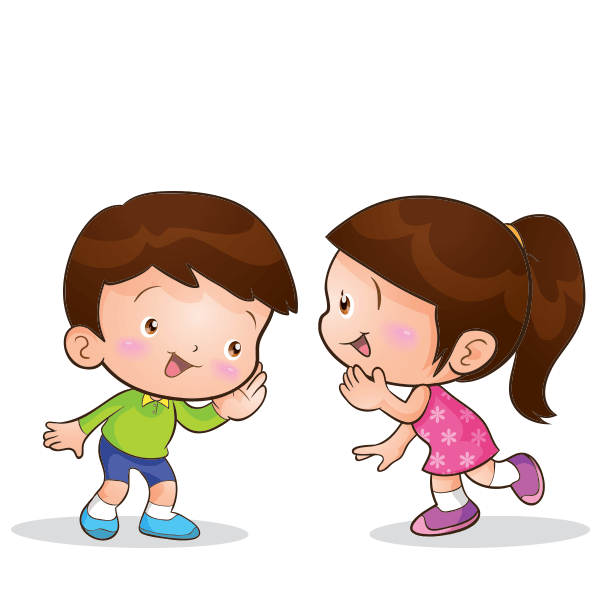 Речевая норма
Два основных направления в развитии речи:
Формирование понимания речи (понимание значения слова, то есть  пассивный словарь)

Формирование устной речи (говорение, активный словарь).
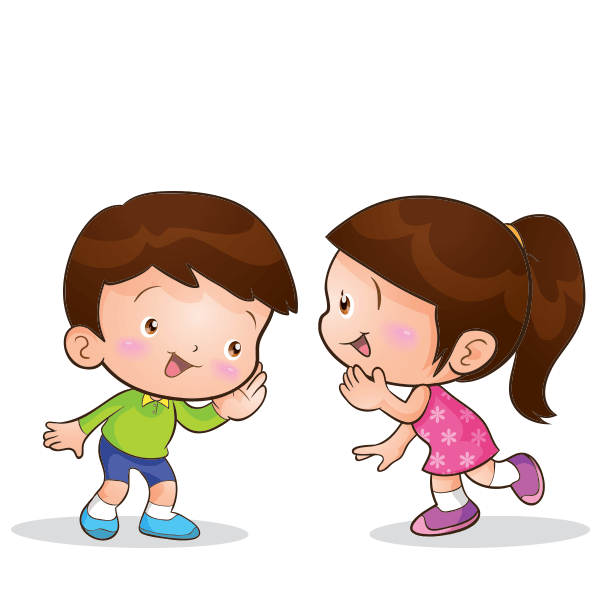 Понимание речи
Ребенок выполняет несложные поручения, инструкции, может принести, показать, найти определенную вещь, игрушку, понимает значение некоторых предметов (что расческой расчесываются, обувь надевают на ноги и пр.

Малыш может показать две - три части тела; 

Ребенок должен обязательно знать свое имя и откликаться на него;

К двум годам дети должны понимать и выполнять поручения, 
      состоящие из двух этапов: «Возьми на столе ложку и отнеси её папе».
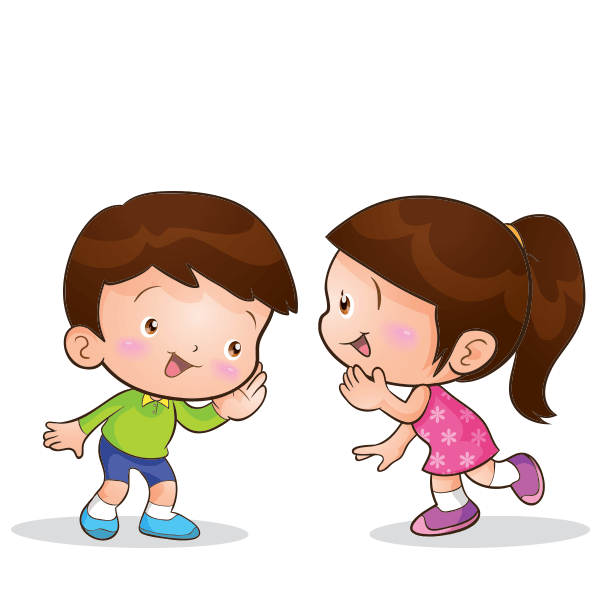 Устная речь
в 1.5 года жизни ребенок произносит 20-30 слов, к концу второго года запас слов увеличивает до 200-300

Простые слова произносятся правильно (Катя, папа, мама, пить, дай), для сложных слов характерно воспроизведение неполных слов (компот - пот) или возможна замена звуков (кубики - купити), но количество слогов и ударение будут верными.

Одно слово малыша часто означает целую фразу, например “на” - “возьми меня на руки”

Одно и то же слово может иметь разные значения

К полутора годам малыш может объединять в предложение два слова, а к двум годам строить предложение из 2-3-4 слов, предлогов в таких предложениях пока нет (фраза «У Севы машинка» будет произнесена ребенком, как «Сева би-би»).

Ребенок с удовольствием слушает потешки, сказки, стишки, пытается запоминать небольшие кусочки.
Фонематический слух -
это способность различать звуки родного языка в потоке речи.

Нужен для того, чтобы правильно понимать слова, произносить их и в школьном возрасте – писать.

Развитие происходит постепенно в процессе общения с окружающими.  

Поэтому речь взрослого должна быть правильной, неспешной, интонированной – именно такой образец должен слышать 
ребенок.
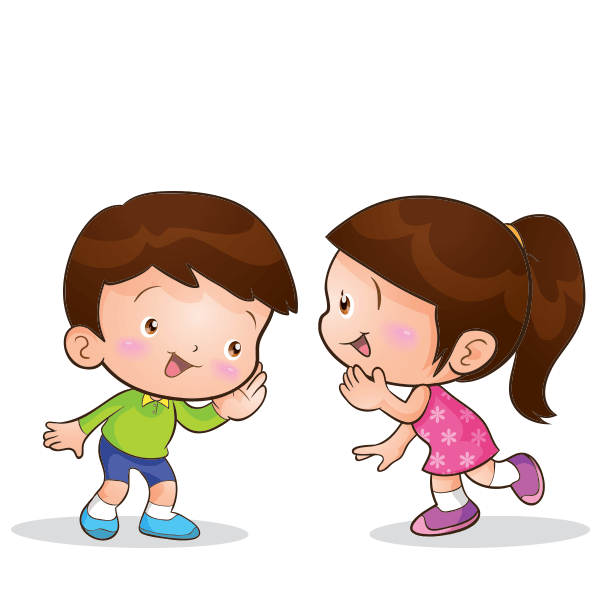 Существуют следующие этапы развития фонематического слуха:
Дифференциация неречевых звуков (шум воды, грома, шелест бумаги, звук колокольчика, других музыкальных инструментов и т.д.)).

 Дифференциация речевых звуков, в том числе различение звукоподражательных комплексов (например, «мяу-мяу», гав-гав» и т.д.)).
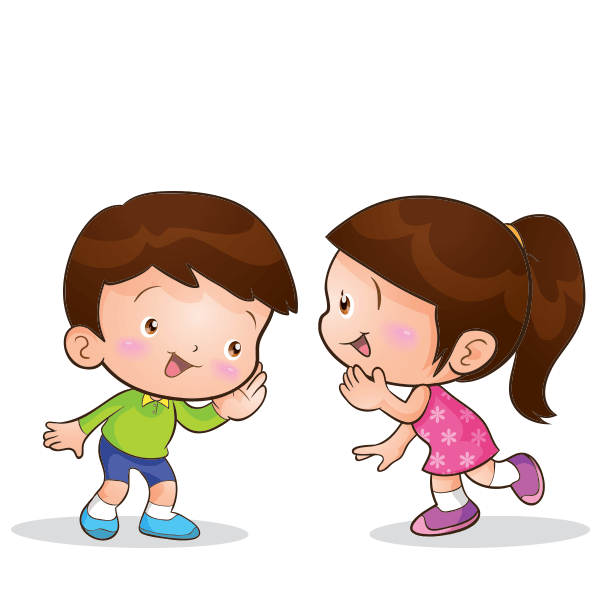 Игры – упражнения
на  восприятие неречевых  звуков. 

 на восприятие речевых  звуков  (вербальные игры). 

 на развитие звукоподражания
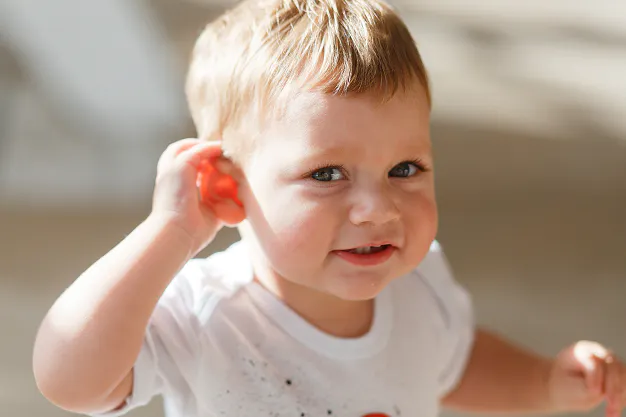 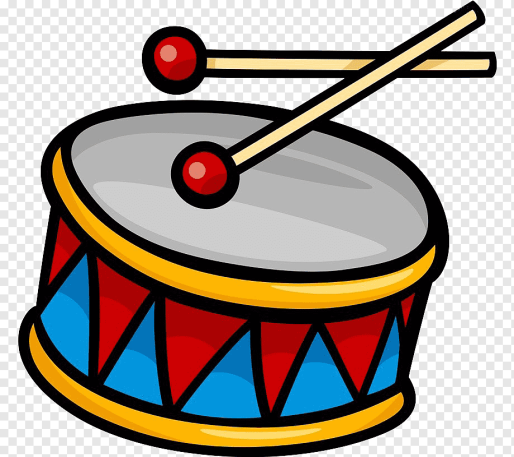 Вопросы для родителей:
Как Вы развиваете речь своего ребенка? 

Что из своего опыта Вы можете посоветовать другим родителям? (ведь чем лучше говорят дети в группе, тем лучше речевая среда для каждого ребенка). 

 Была ли полезна для вас встреча и чем?
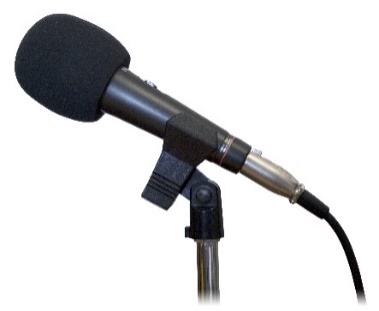 СПАСИБО ЗА ВНИМАНИЕ!
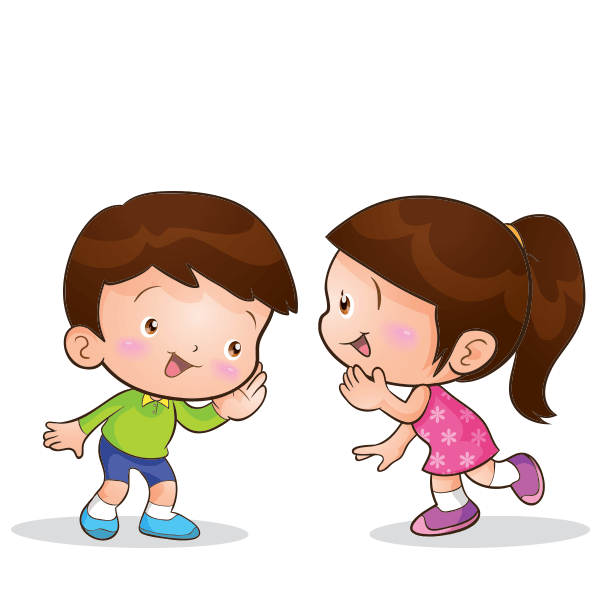